부부성가대 야유회 일정
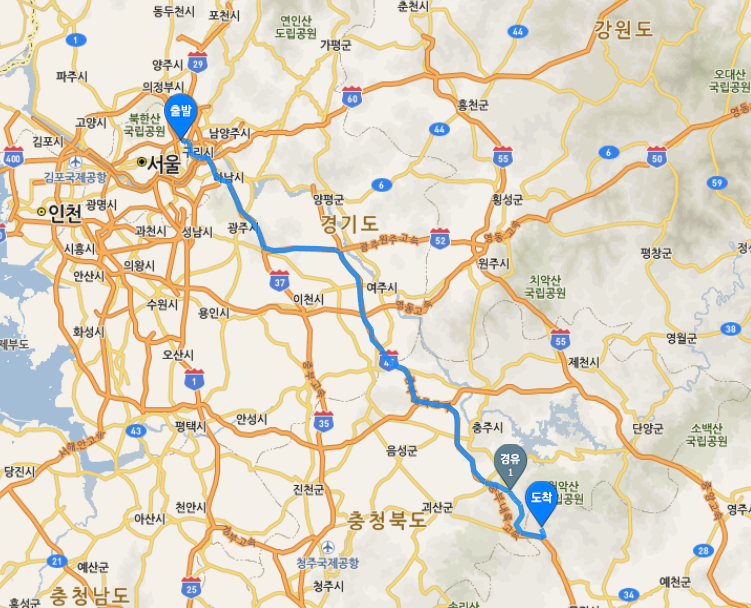 Ο 일시 : 2019년 10월 19일(토)
     
Ο 장소 : 문경새재 

Ο 회비 : 없음

Ο 교통수단 : 교회 버스 이용

Ο 중식 : 수안보

Ο 관광 코스
   수안보 → 조령 3관문 → 조령 2관문  
    → 조령 1관문→ 문경새재 주차장  
    * 수안보에서 조령 3관문(산정상입구)
      까지 버스로 이동, 조령 3관문부터            
      도보 하산 행 (6.5km)
    * 걷기에 무리가 있는 분들은 문경
       새재 주차장 →조령 1,2 관문
       도보 산책(길이 평지 처럼 완만함)
영안교회
수안보
조령3관문
조령2관문
조령1관문
새재주차장
13:00
19:00
12:00
14:00
10:30
08:00
16:30
산책
조산공원 /족욕
중식
3관문이동
새재 주차장
조령3관문
교회도착
수안보
출발